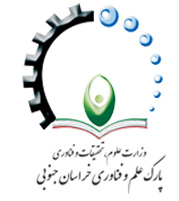 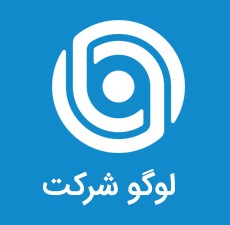 باسمه تعالی
عنوان طرح
Title
نام شرکت :
تاریخ ثبت شرکت    :  1398/01/01
نوع شرکت                 :
محل استقرار شرکت  :   
محل اجرای طرح        :
سخنران :  نام و نام خانوادگی سخنران
سر فصل مطالب
2
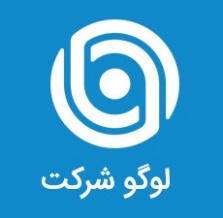 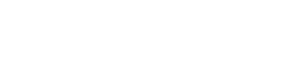 نام شرکت
عنوان طرح
معرفی اعضای هیأت مدیره :
شامل مدیران و همکاران تخصصی
3
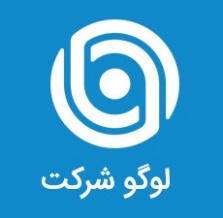 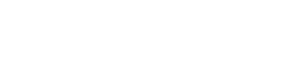 نام شرکت
عنوان طرح
توجیه فنی طرح و توجیه اقتصادی طرح :
در این قسمت در صورت لزوم مستندات مربوطه اعم از آمار و اطلاعات، حجم واردات و صادرات محصول/خدمت در کشور و برآورد میزان صرفه جویی ارزی حاصل از تولید آن و... ارایه شود
4
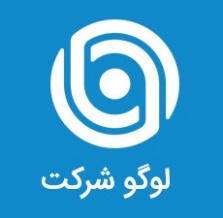 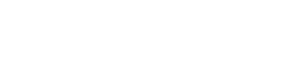 نام شرکت
عنوان طرح
هزینه‌های اجرای طرح:
در این بخش جزییات و در صورت لزوم مستندات مربوط به هزینه‌های اجرای طرح را قرار دهید.
5
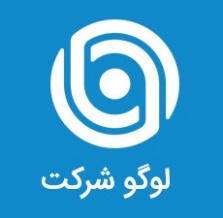 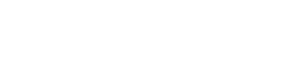 نام شرکت
عنوان طرح
میزان و مبلغ فروش محصول/خدمت:
در این بخش جزییات و در صورت لزوم مستندات مربوط فروش محصول را قرار دهید.
تحلیل نقطه سر به سر براساس زمان، حجم تولید و مبلغ فروش:
در این بخش جزییات تحایل سر به سر بر اساس زمان، حجم تولید و مبلغ فروش را قرار دهید.
6
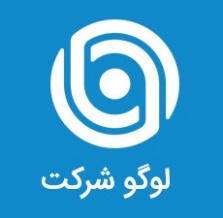 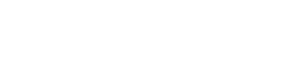 نام شرکت
عنوان طرح
مشتريان کنونی محصول/خدمت:
در این بخش تصاویر و مستندات اعلام نیازهای کتبی و قرادادهای منعقد شده و در حال انعقاد در خصوص موضوع طرح نیز قرار داده شود.
7
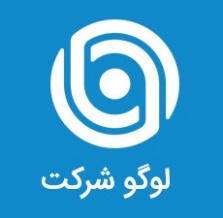 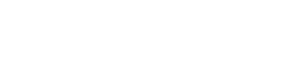 نام شرکت
عنوان طرح
بازاريابي محصول/خدمت:
در این بخش استراتژي و برنامه‌های شرکت در خصوص بازاريابي محصول/خدمت:  قرار داده شود.
8
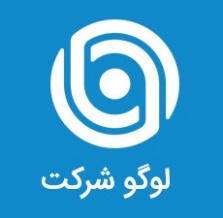 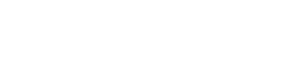 نام شرکت
عنوان طرح
برنامه زمانبندی اجرای طرح:
9
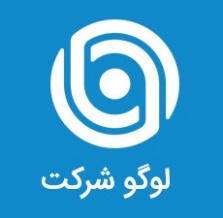 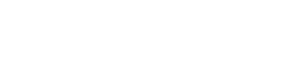 نام شرکت
عنوان طرح
حمایت‌ها:
حمایت‌ها در دو دسته حمایت‌های مادی مورد نیاز متناظر با جدول برنامه زمان‌بندی اجرای طرح و همچنین سایر حمایت‌‌ها مورد نیاز برای اجرای طرح تشریح شوند
10
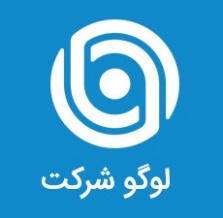 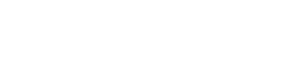 نام شرکت
عنوان طرح
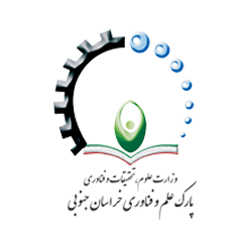 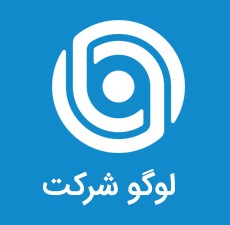 شعار سازمانی شرکت
با تشکر از توجه شما